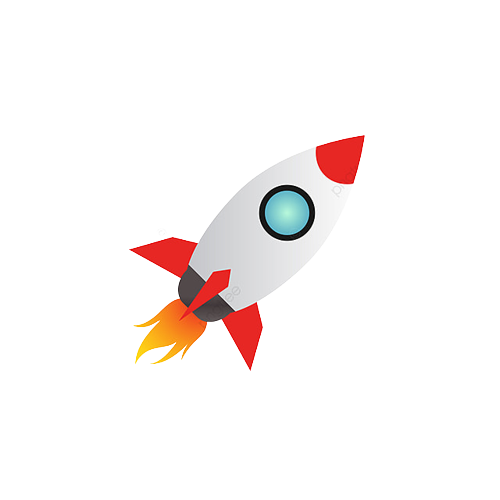 Chia sẻ cảm xúc sau khi nghe bài hát “Quê hương”
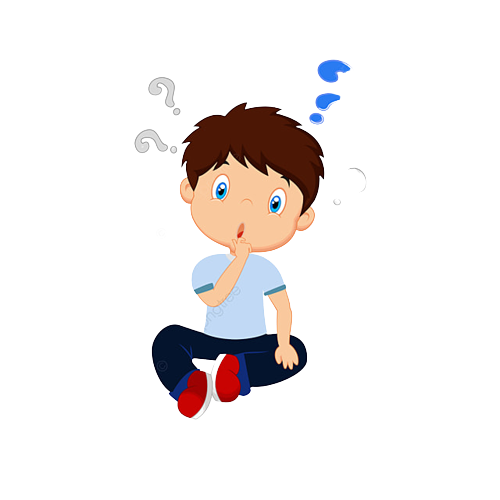 1. Tác giả Tế Hanh
1921-2009
Quê:  Quảng Ngãi.
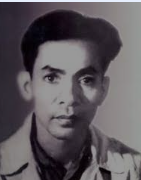 Là nhà thơ tiêu biểu trong phong trào “Thơ mới”.
Thơ ông thấm đượm tình yêu quê hương và niềm khao khát thống nhất Tổ quốc.
Thơ Tế Hanh dễ đi vào lòng người bởi cảm xúc chân thành, tinh tế, thiết tha; lời thơ giản dị, giàu hình ảnh; giọng thơ nhẹ nhàng, sâu lắng.
MỘT SỐ TÁC PHẨM CỦA NHÀ THƠ TẾ HANH
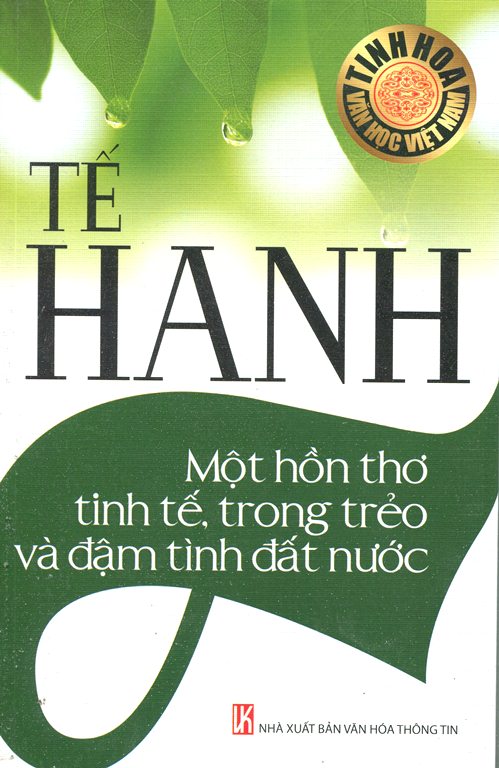 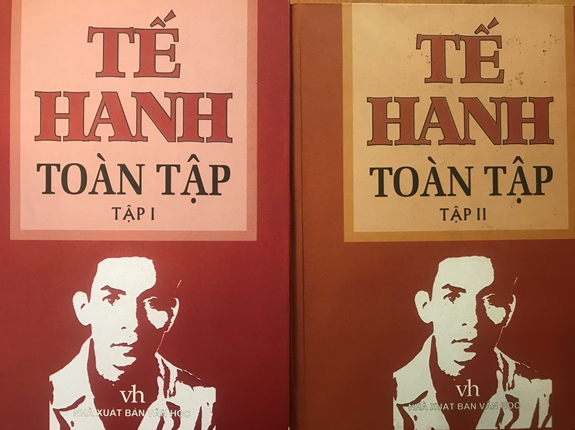 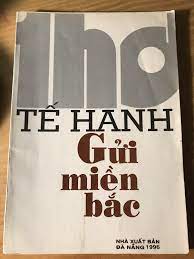 * Xuất xứ, thời gian sáng tác
“Quê hương” được rút trong tập “Nghẹn ngào”, sau này in ở tập Hoa niên (1945)
Bài thơ sáng tác năm 1939.
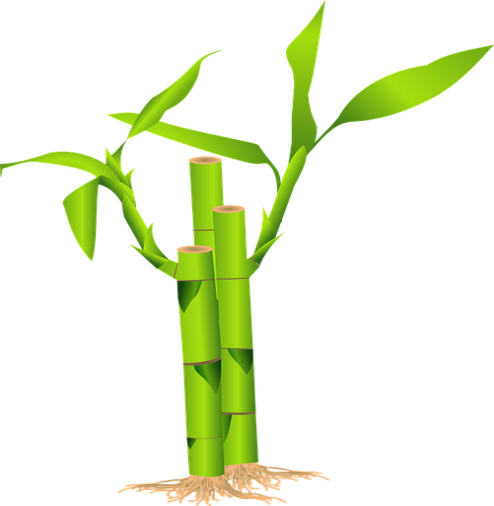 Thể thơ
Thơ tám chữ (8 tiếng)
Phương thức biểu đạt chính
Biểu cảm
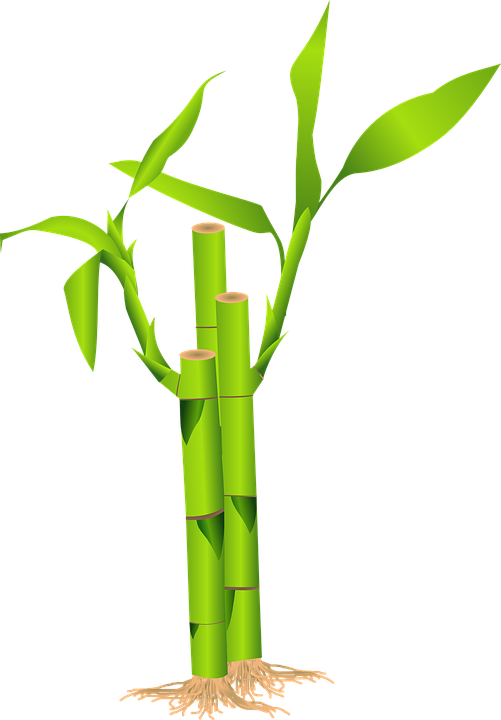 Đề tài
Quê hương
2 câu đầu: Giới thiệu chung về làng quê
6 câu tiếp: Cảnh thuyền ra khơi đánh cá
Bố cục
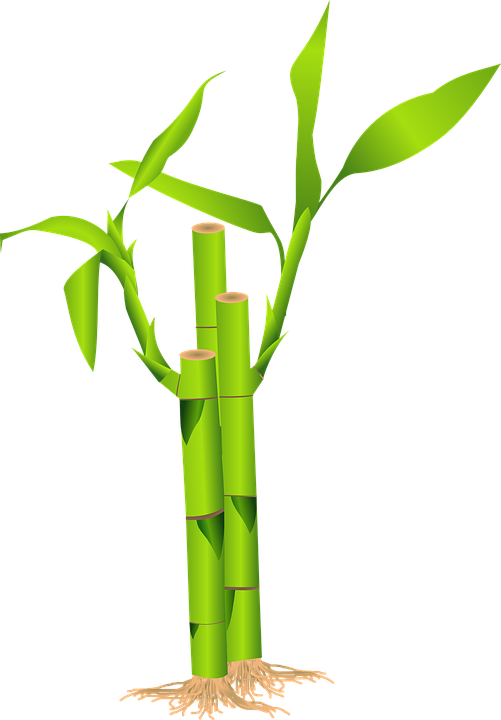 8 câu tiếp: Cảnh thuyền đánh cá trở về bến
4 câu còn lại: Tấm lòng của nhà thơ khi xa quê
1. Hai câu đầu: Lời giới thiệu chung về làng quê
“Làng tôi ở vốn làm nghề chài lưới
  Nước bao vây cách biển nửa ngày sông”
Nghề nghiệp truyền thống của quê hương: nghề đánh cá (chài lưới).
Vị trí của làng: bao bọc bởi nước sông, đi thuyền nửa ngày xuôi sông ra tới biển.
=> Cách giới thiệu tự nhiên, mộc mạc, giản dị, nêu lên được đặc trưng của quê hương nhà thơ – một làng chài ven biển.
2. Vẻ đẹp của con người và cuộc sống nơi làng chài
a) Cảnh thuyền ra khơi đánh cá (6 câu thơ tiếp)
* HĐCN-2p, Cảnh thuyền ra khơi đánh cá vào thời gian, không gian nào? Nêu nhận xét của em về khung cảnh đó?
Thời gian
Buổi sớm mai hồng
Không gian
Bầu trời cao rộng, trong trẻo, nhuốm ánh hồng bình minh.
=> Thời tiết đẹp, thuận lợi ra khơi.